„KRAPINSKO-ZAGORSKA ŽUPANIJA –   PRIJATELJ DJECE”  Sastanak dječjih gradonačelnika/ca i    načelnika/caTuhelj, 4. ožujka 2020.
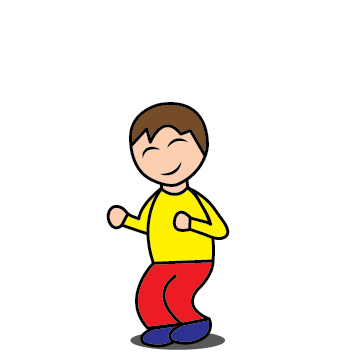 DNEVNI RED:
 
Riječ domaćina - briga o djeci u općini Tuhelj
Dječji proračun za 2020. godinu 
3. Javni poziv za školski preventivni      program/aktivnost godine
4. Dogovor oko daljnjih aktivnosti
5. Razno.
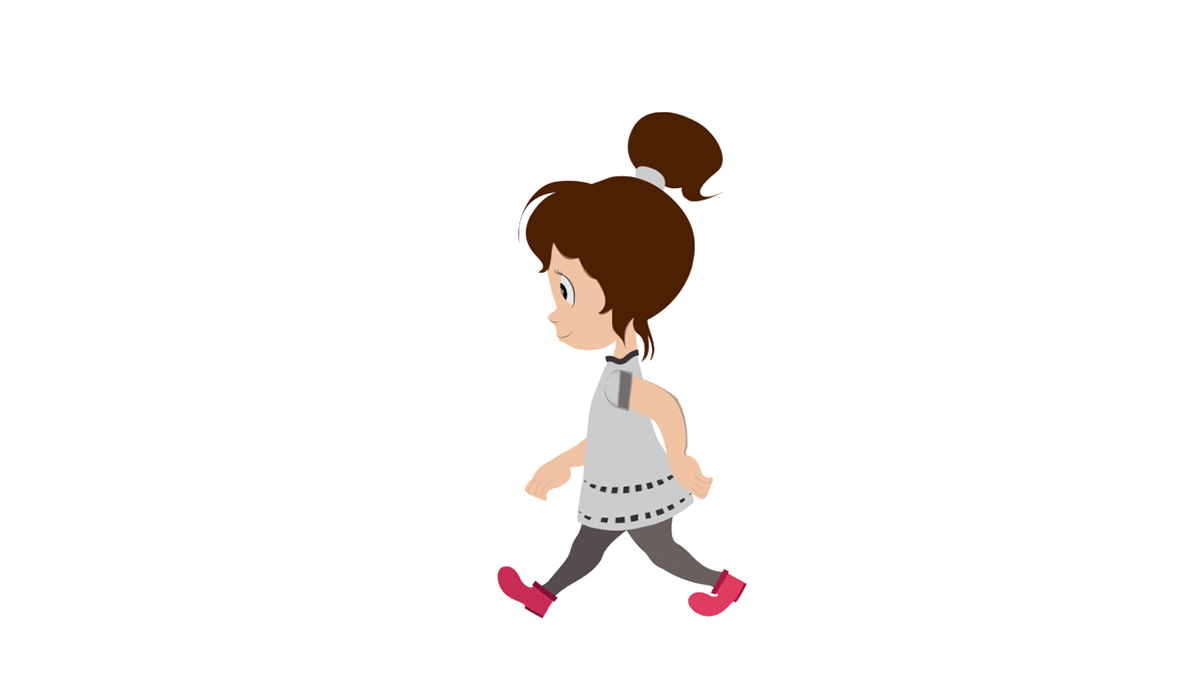 DJEČJI PRORAČUN - 2020. GODINA 


Dječji proračun = 119.242.962,00 kn

Proračun Županije = 246.801.659,94 kn


Dječji proračun = 48,3% proračuna 
Županije
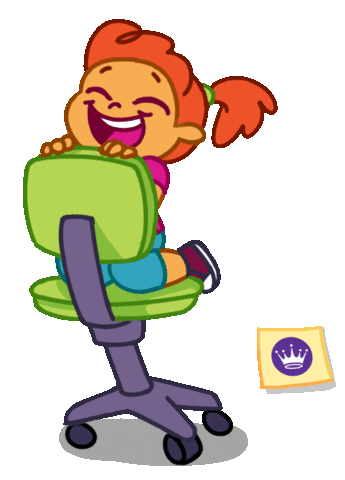 DJEČJI PRORAČUN - 2020. GODINA 

OBNOVA ŠKOLA = 34.645.000,00 KN

Vanjska ovojnica (fasada), vanjska stolarija, krovište, kotlovnica

OŠ u Đurmancu, G. Stubici, Konjščini i Kumrovcu

SŠ u Bedekovčini i Konjščini
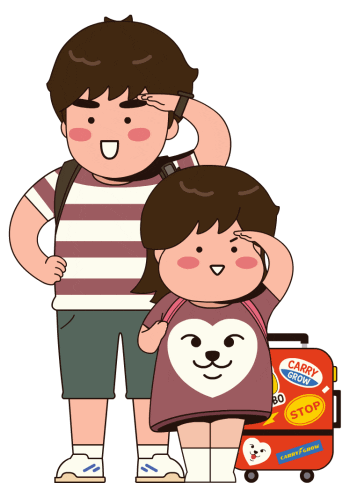 DJEČJI PRORAČUN - 2020. GODINA 

POTPORE UČENICIMA I RODITELJIMA – 40.031.823,00 KN


Prijevoz učenika – 34.060.823,00
Pomoćnici u nastavi (Baltazar) – 2.290.000,00
Radne bilježnice u OŠ – 1.800.000,00 
Prehrana u OŠ (Zalogajček) – 1.134.000,00
Stipendije – 747.000,00
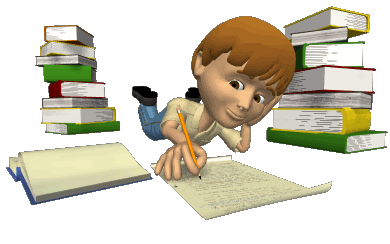 DJEČJI PRORAČUN - 2020. GODINA 

ŠKOLSTVO – 38.149.530,00 KN

Obuhvaća redovno funkcioniranje škola:
24.162.565,00 - materijalni troškovi (energenti, uredski materijal, komunalije…)

10.869.106,00 – izgradnja i održavanje objekata

1.227.859,00 – oprema

1.470.000,00 – dodatni programi

420.000,00 - natjecanja
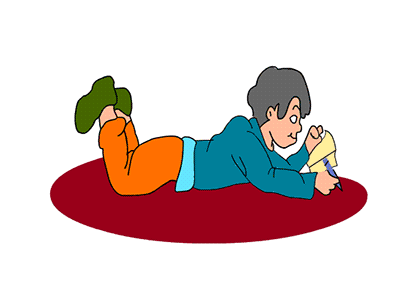 DJEČJI PRORAČUN - 2020. GODINA 


KULTURA I SPORT – 1.750.350,00 KN

806.500,00 – sport
750.000,00 – Znanstveno-edukativno zabavni centar
193.850,00 – događanja u kulturi
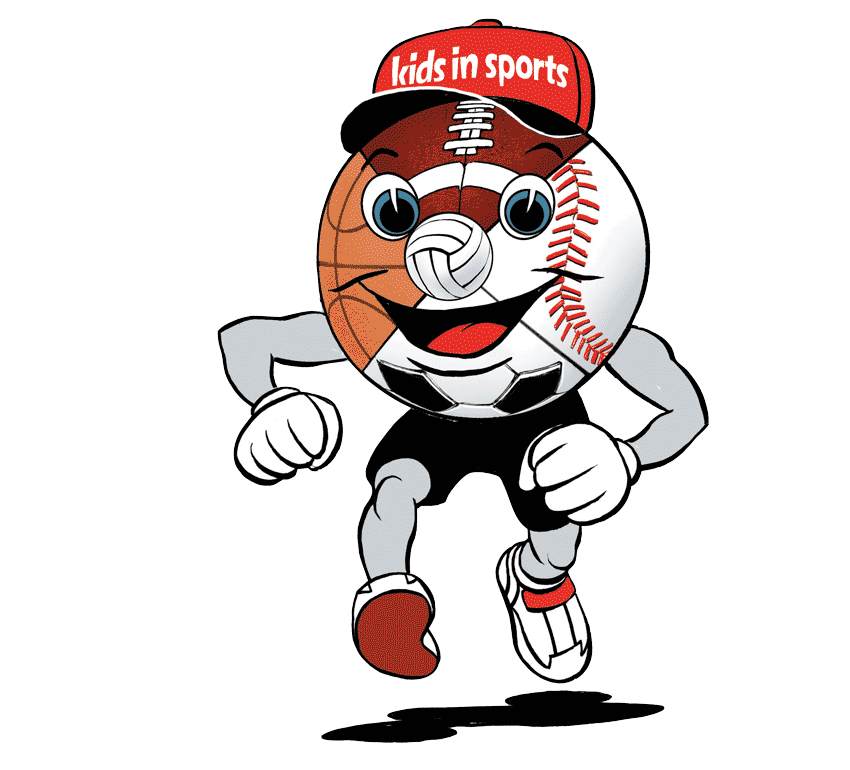 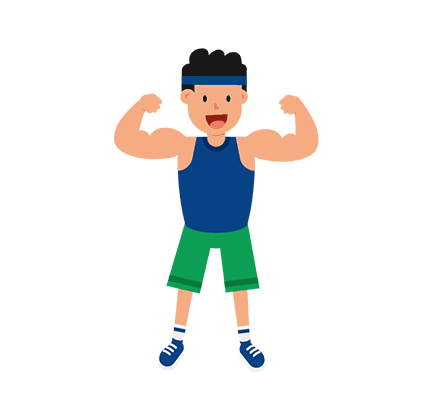 DJEČJI PRORAČUN - 2020. GODINA 

ZDRAVSTVO I SOCIJALNA SKRB – 4.337.259,00 KN


3.287.259,00 – zdravstvo (13% ukupnih davanja u dijelu koji se odnosi na Županiju)

1.050.000,00 – socijalna skrb (pomoći obiteljima, pomoći novorođenima, projekt sigurne kuće, dječji participativni proračuna, Županija-prijatelj djece)
DJEČJI PRORAČUN - 2020. GODINA 

UDRUGE – 230.000,00 KN

Obuhvaća rad udruga usmjeren na pomoć djeci i sudjelovanje najmlađih


SIGURNOST U PROMETU – 99.000,00 KN

Obuhvaća edukativne aktivnosti po osnovnim školama
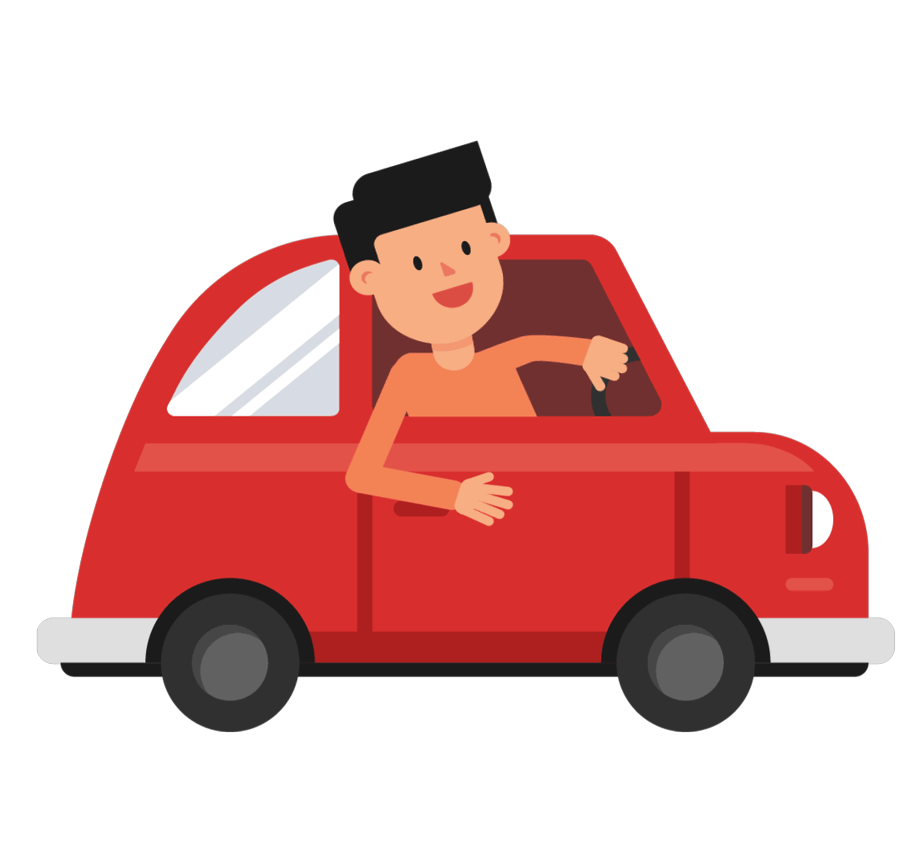 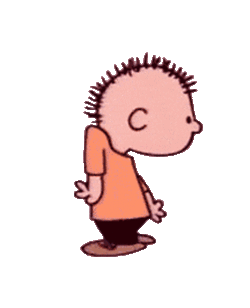 PREVENTIVNI PROGRAM/AKTIVNOST GODINE ZA 2019. GODINU
Javni poziv za prijavu preventivnih programa ili aktivnosti za dodjelu županijskog priznanja

Godišnje priznanje koje dodjeljuje KZŽ programe/aktivnosti u cilju:

podizanja zdravog razvoja pojedinca općenito
umanjivanja utjecaja rizičnih čimbenika kod djece i mladih na pojavu problema u ponašanju,
jačanja utjecaja zaštitnih čimbenika kod učenika na pojavu problema u ponašanju,
jačanja otpornosti učenika na razvijanje problema u ponašanju.
PREVENTIVNI PROGRAM/AKTIVNOST GODINE ZA 2019. GODINU

KATEGORIJE ŽUPANIJSKIH PRIZNANJA:

Županijsko priznanje “PREVENTIVNI PROGRAM/AKTIVNOST GODINE” namijenjen djeci predškolske dobi - DV

Županijsko priznanje “PREVENTIVNI PROGRAM/AKTIVNOST GODINE” namijenjen djeci osnovnoškolske dobi - OŠ

Županijsko priznanje “PREVENTIVNI PROGRAM/AKTIVNOST GODINE”  namijenjen djeci i mladima srednjoškolske dobi - SŠ
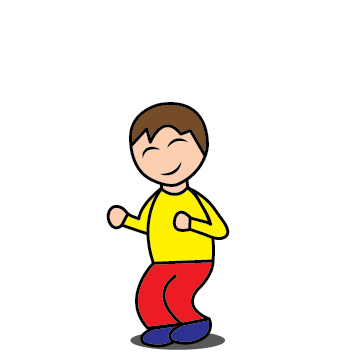 PREVENTIVNI PROGRAM/AKTIVNOST GODINE ZA 2019. GODINU

DOKUMENTACIJA:

Obrazac za prijavu preventivne aktivnosti/programa uz pripadajuću Privolu za prijavu – ispunjene, potpisane i ovjerene
Fotografije preventivnog programa/aktivnosti – najmanje 2
Druge materijale koji potvrđuju provedbu preventivnog programa/aktivnosti
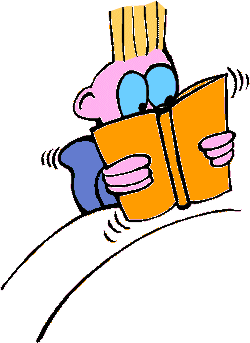 PREVENTIVNI PROGRAM/AKTIVNOST GODINE ZA 2019. GODINU
SLANJE PRIJAVE:

Rok za podnošenje prijave - 20. ožujka 2020. godine.

Dostava: na propisanim obrascima putem pošte, kurirske službe ili osobnom predajom na adresu KZŽ

Prijava elektronskom poštom dostavlja se na adresu preventivni_programi@kzz.hr - skenirani izvornici

Pitanja: preventivni_programi@kzz.hr, najkasnije do 5. ožujka 2020. godine.
PREVENTIVNI PROGRAM/AKTIVNOST GODINE ZA 2019. GODINU

OCJENJIVANJE: 

Prijave će ocjenjivati Županijsko povjerenstvo za suzbijanje zlouporabe opojnih droga prema slijedećim kriterijima:

doprinos programa/aktivnosti prevenciji rizičnih čimbenika u široj zajednici,  
specifičnosti programa/aktivnosti koje ga/ju razlikuju od programa/aktivnosti
inovativnost programa/aktivnosti
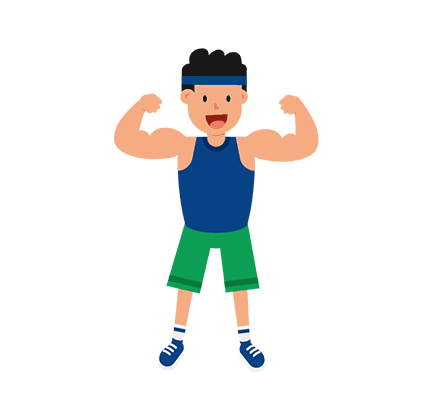 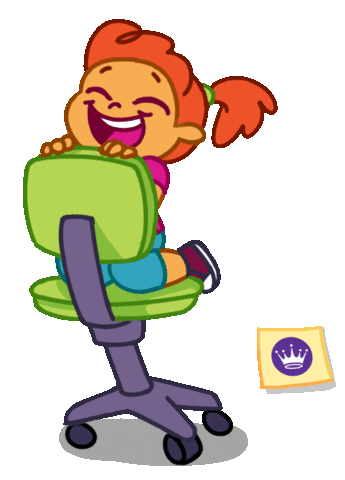 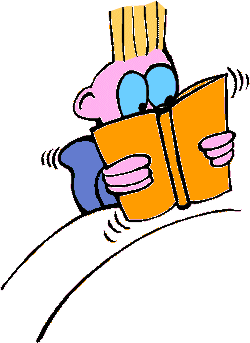 Hvala na pozornosti!
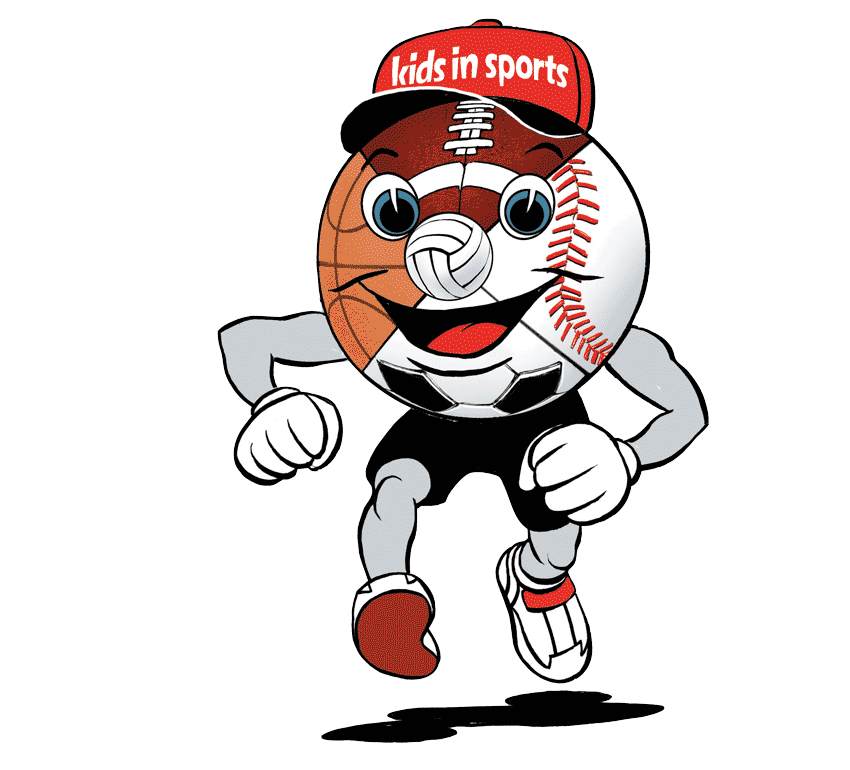 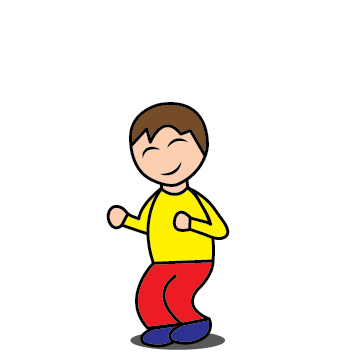 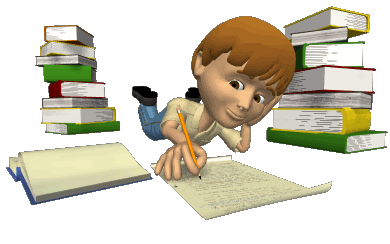 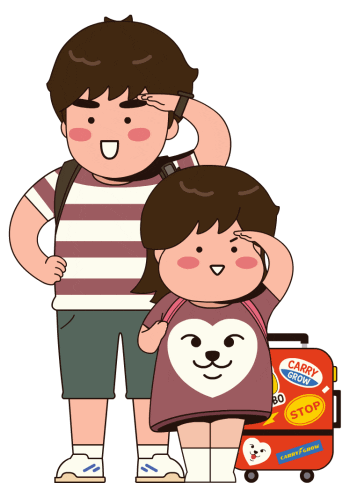 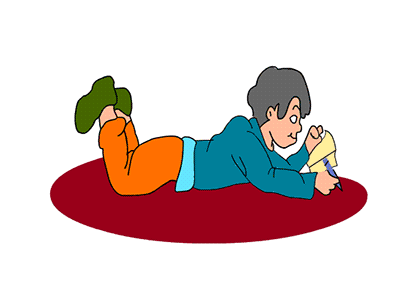